数学
职教高考新实践基础篇·
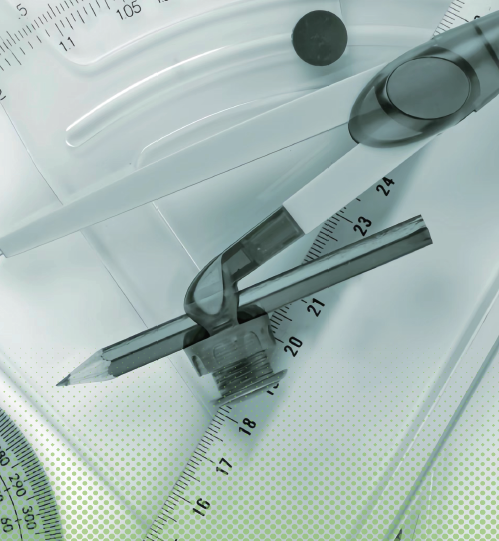 主　编　沈栩竹　唐　平
考纲要求
目 录
01
03
05
02
04
知识梳理
典型例题
真题感知
金榜通关
2.2
一元二次不等式
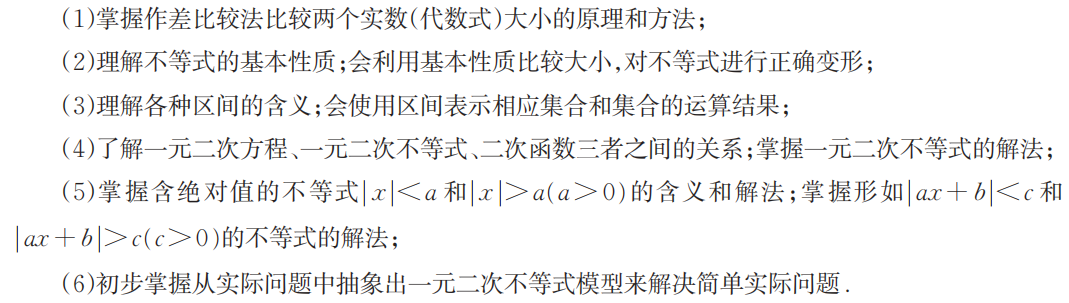 一、一元二次不等式的概念
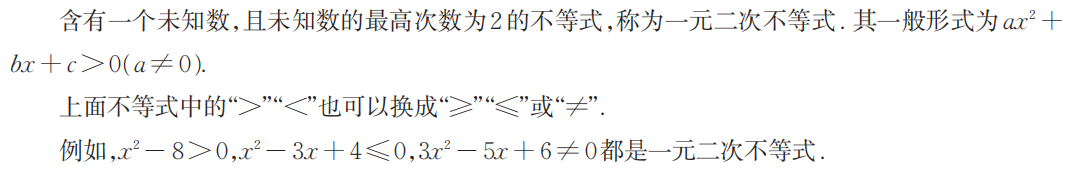 二、一元二次函数、一元二次方程、一元二次不等式的解的关系
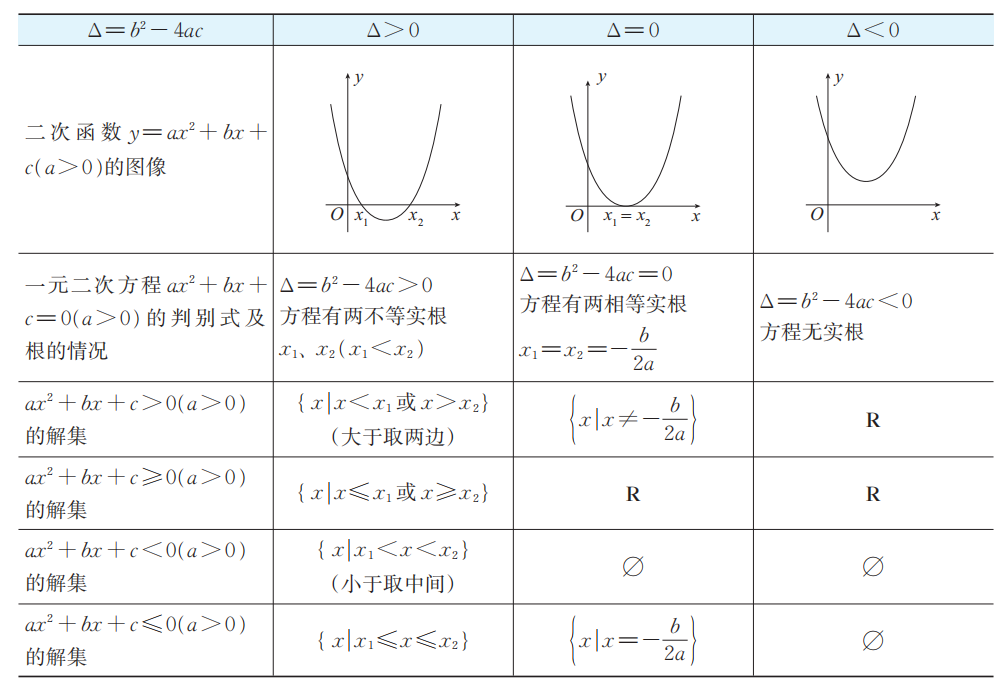 三、一元二次不等式的解法
1. 抛物线图解法
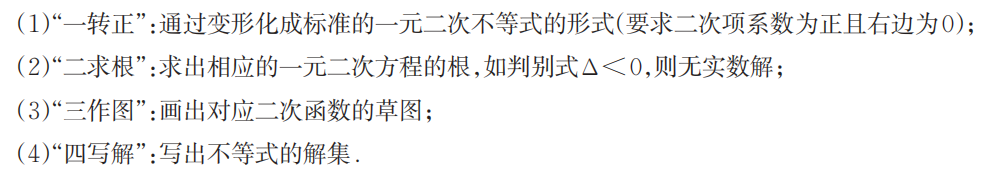 2. 因式分解法
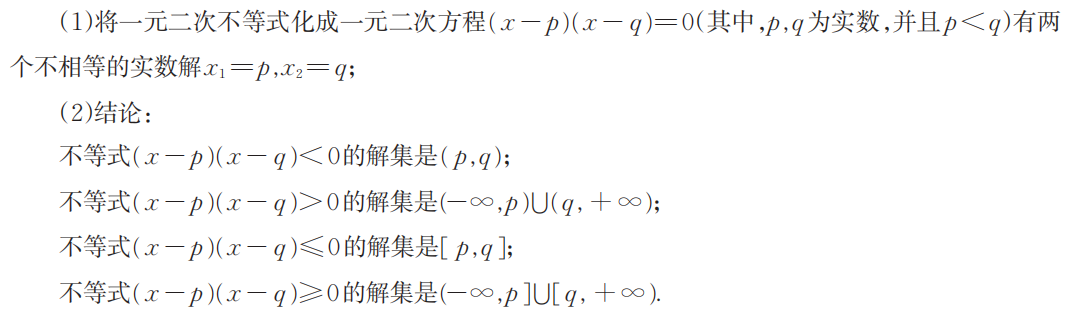 四、分式不等式
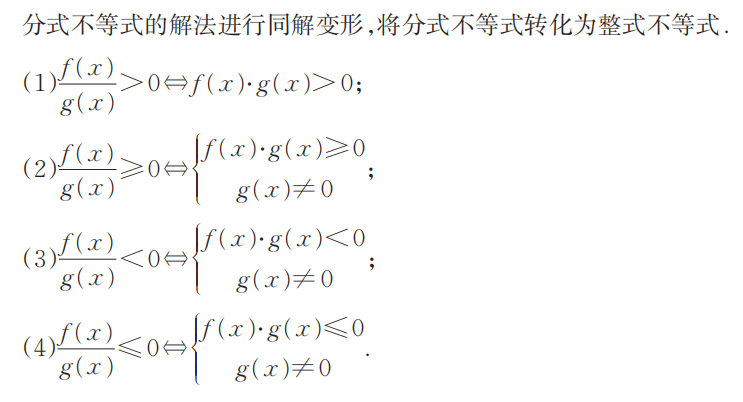 考点一　解一元二次不等式
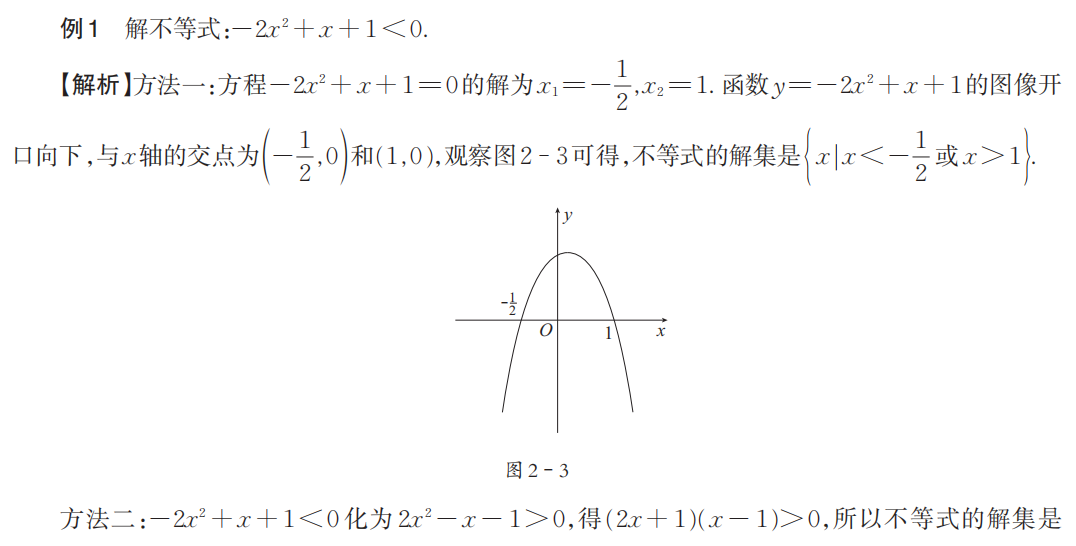 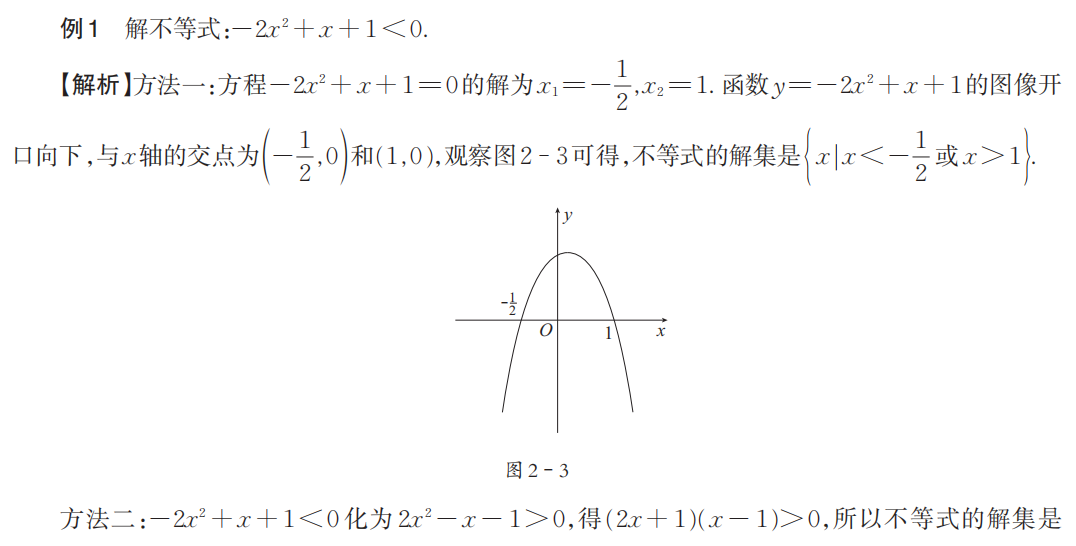 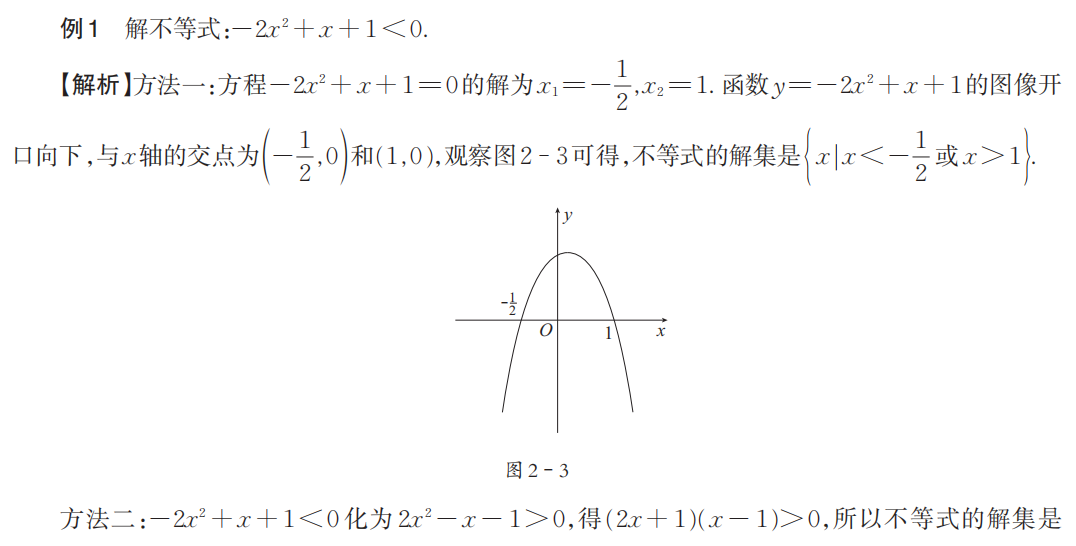 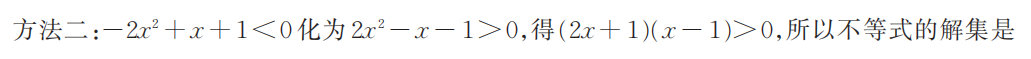 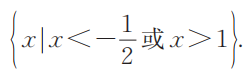 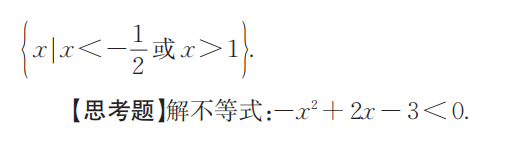 考点二　　解含参数的一元二次不等式
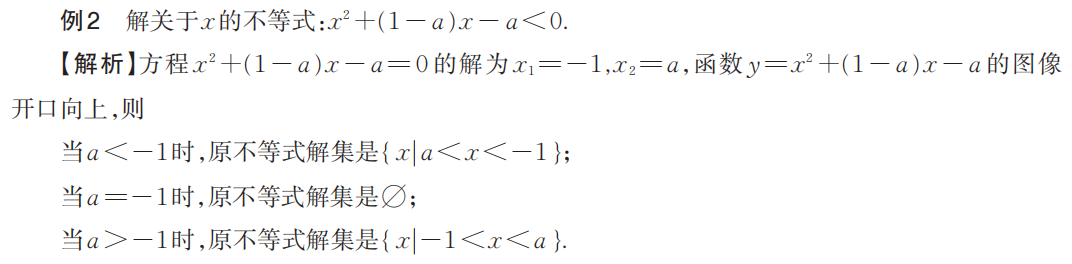 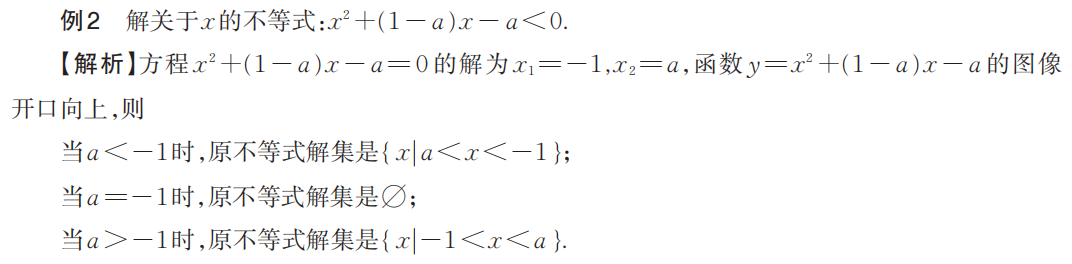 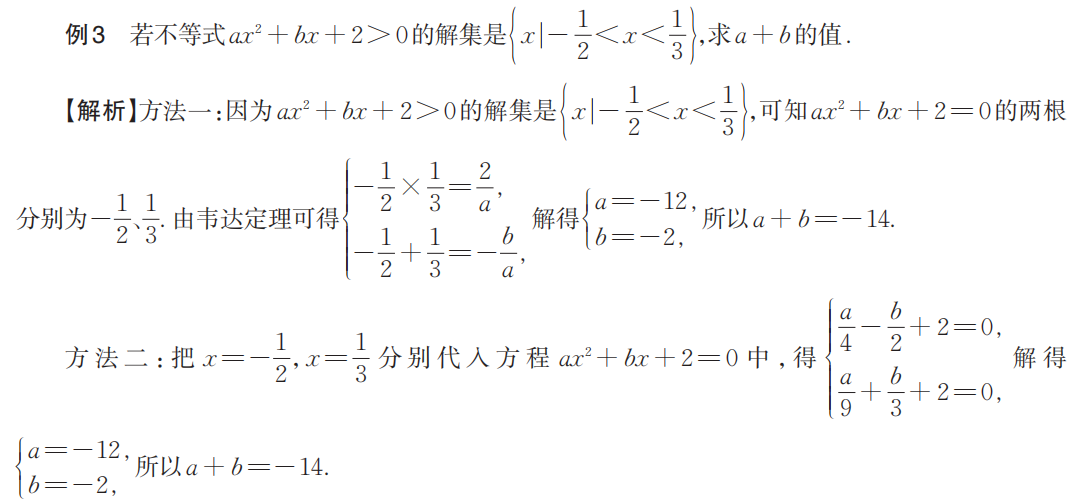 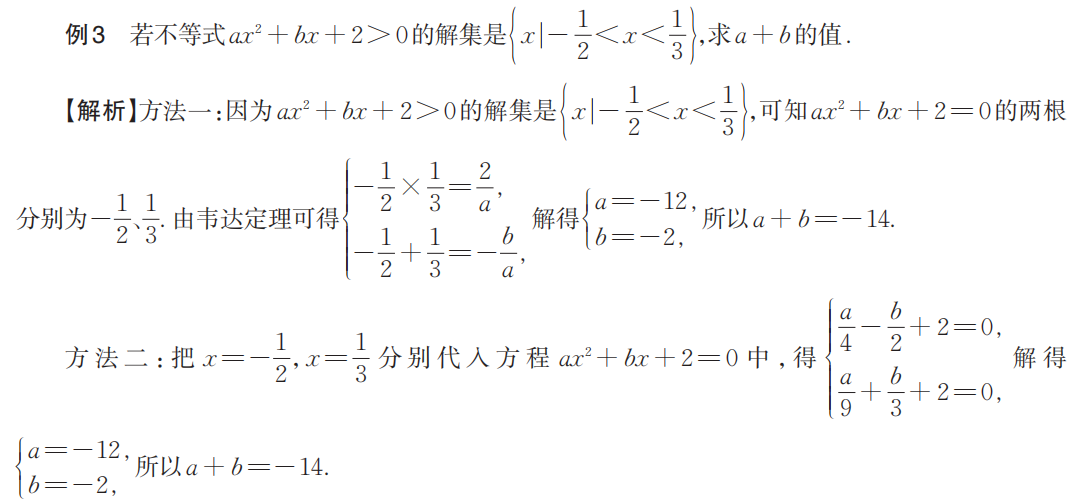 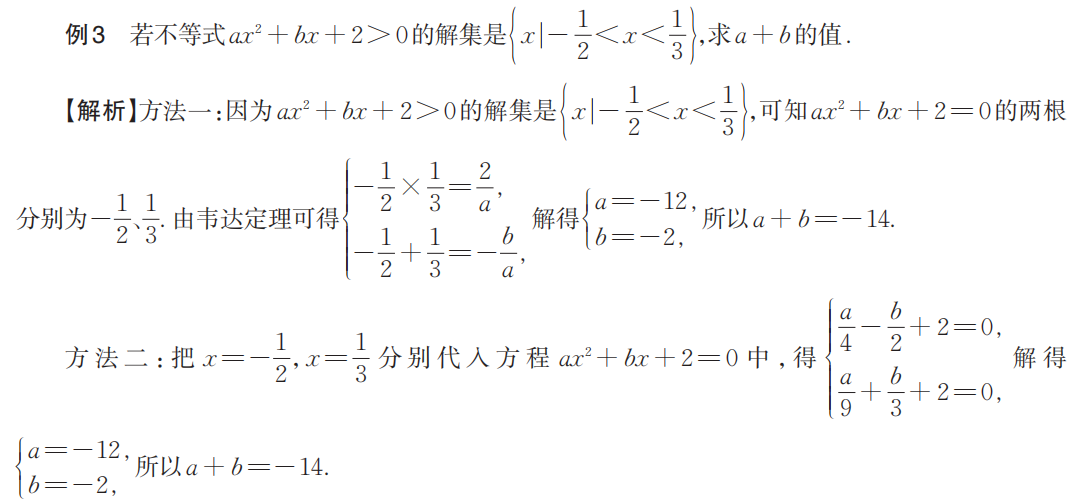 考点三　　不等式恒成立问题
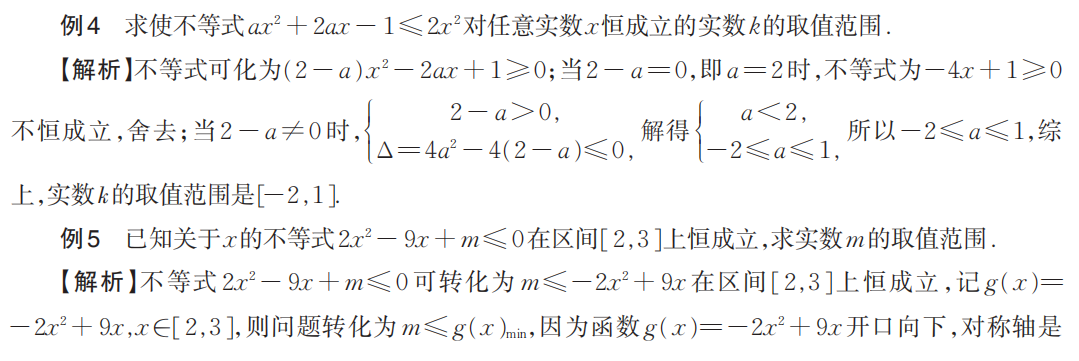 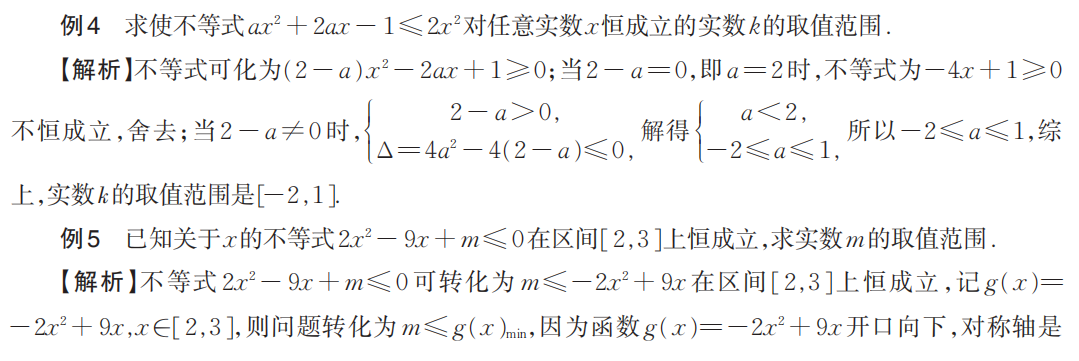 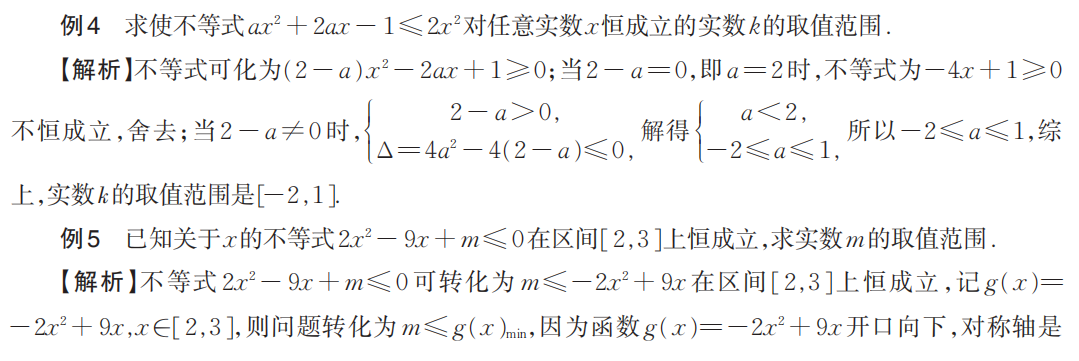 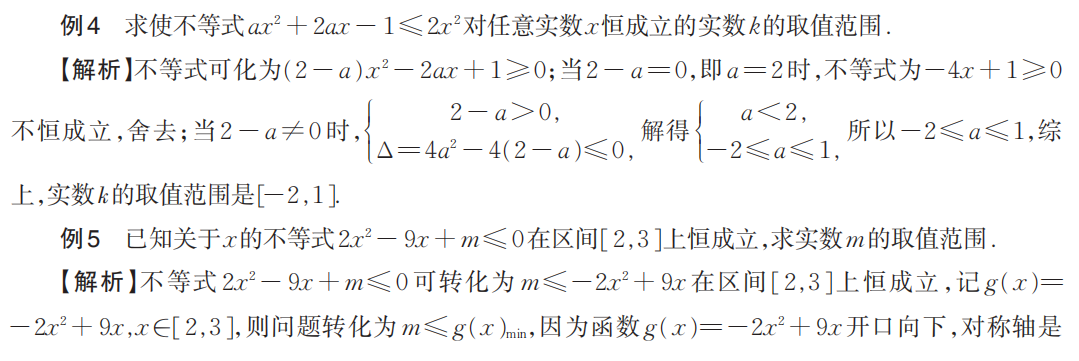 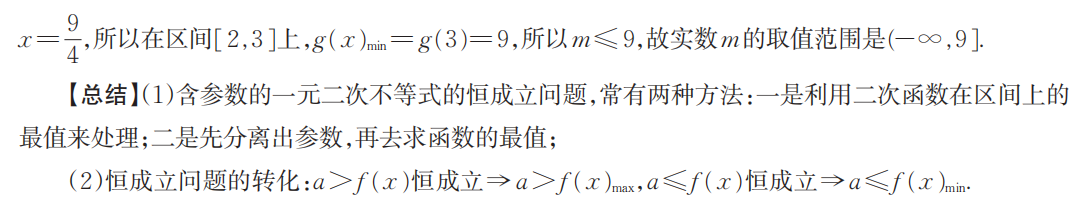 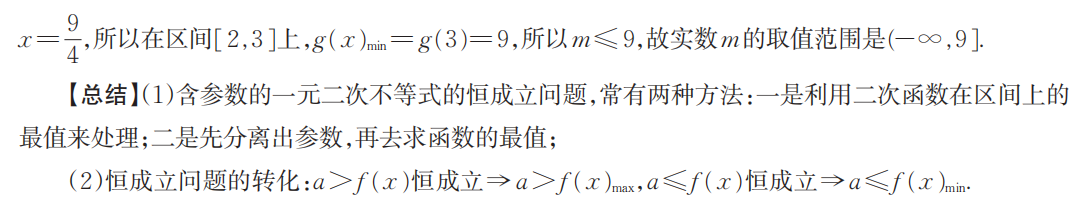 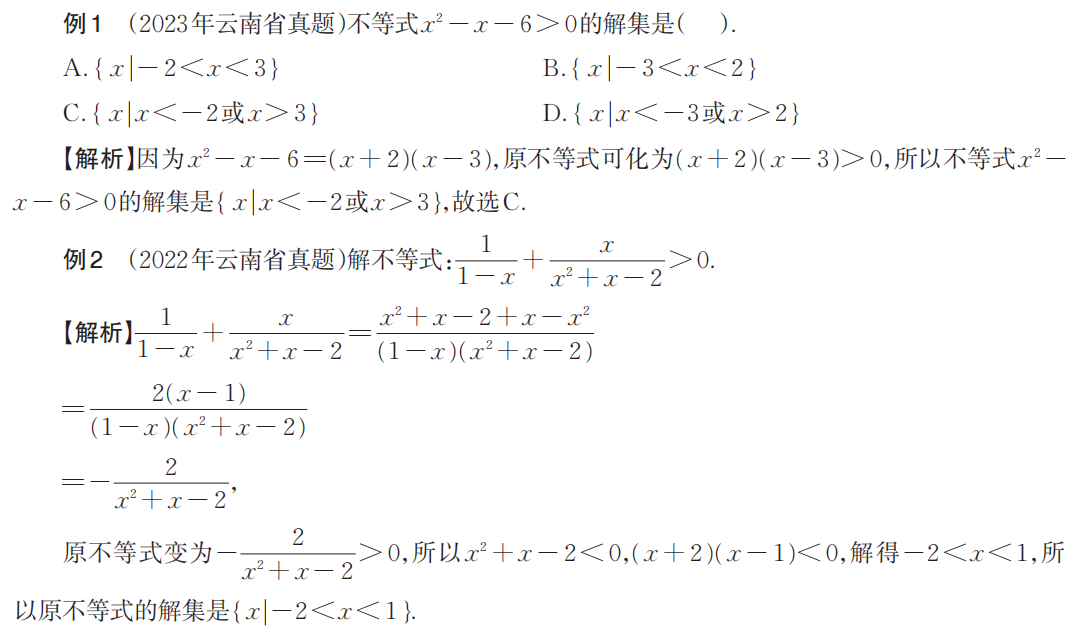 C
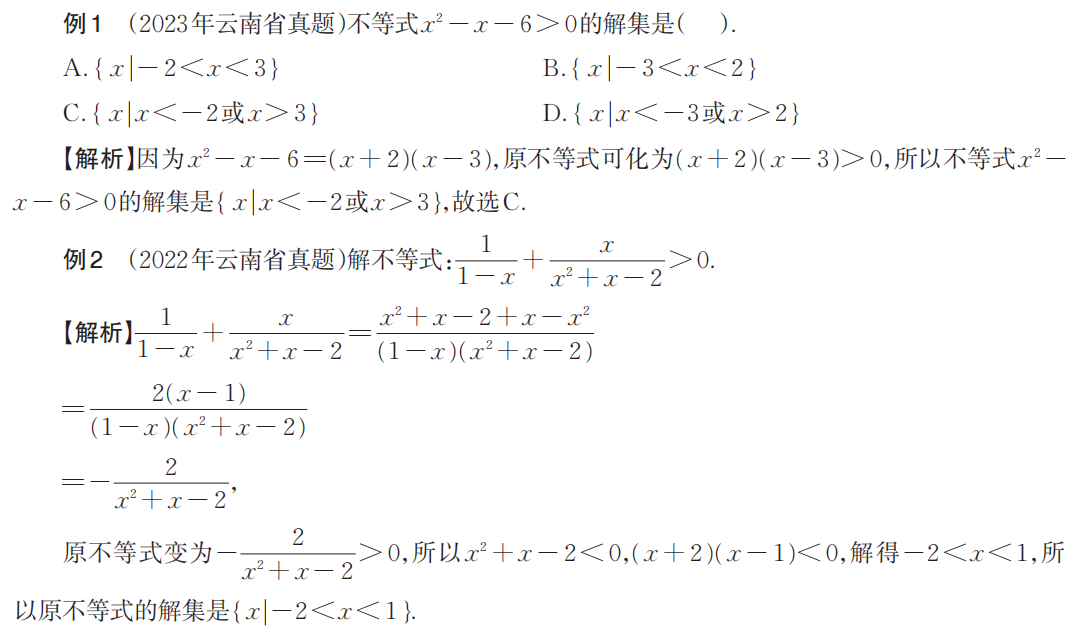 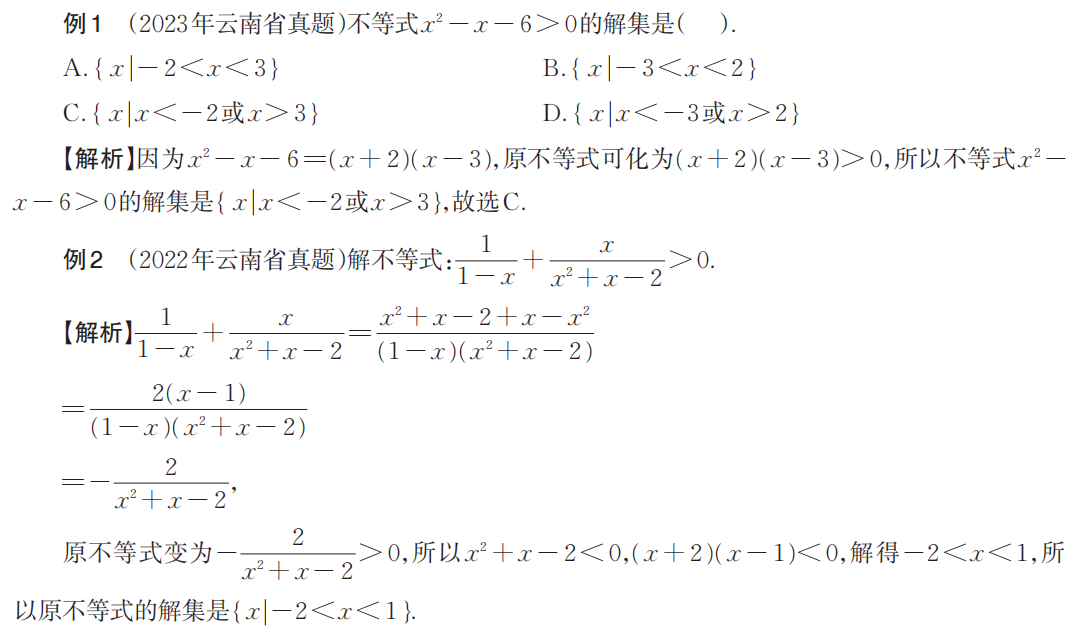 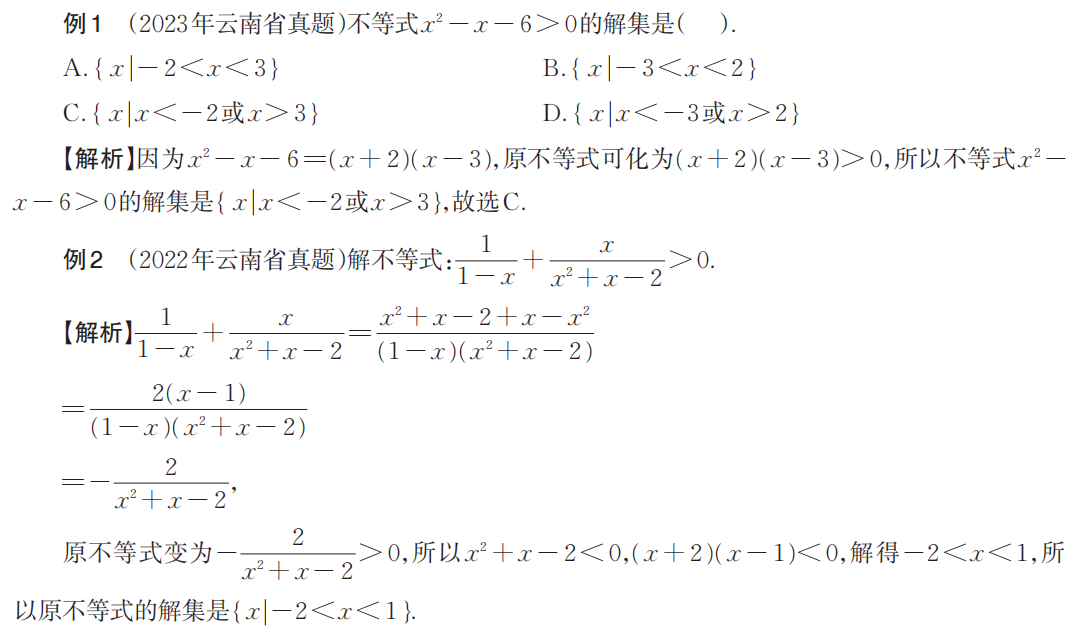 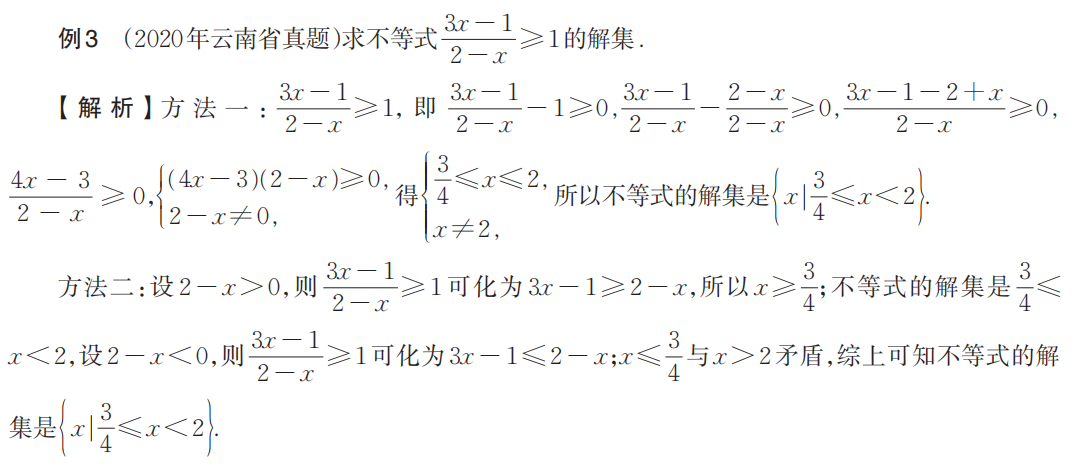 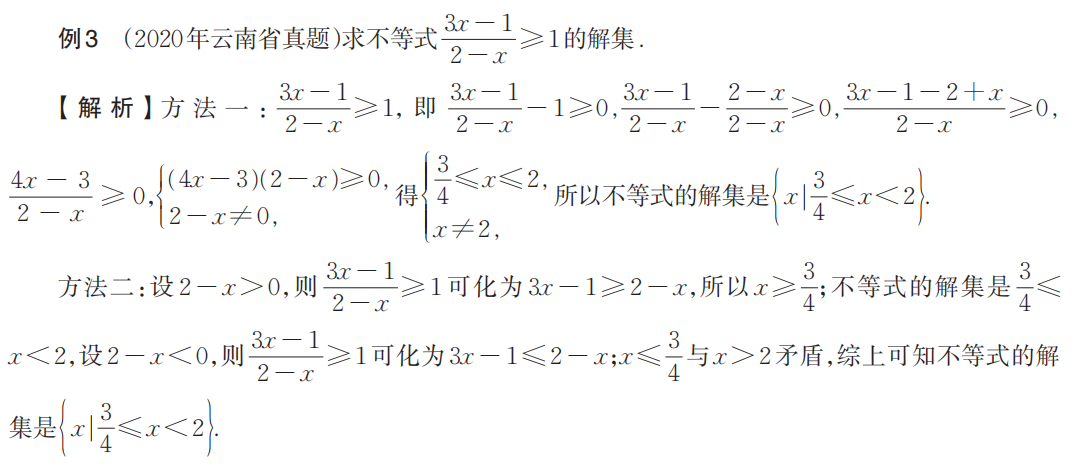 一、选择题
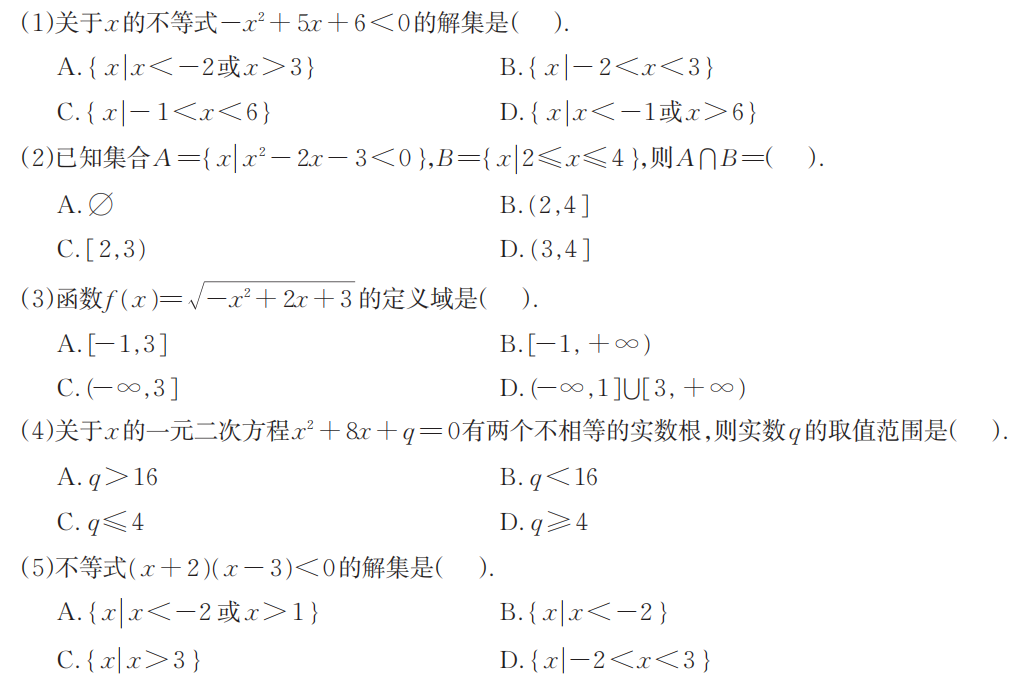 D
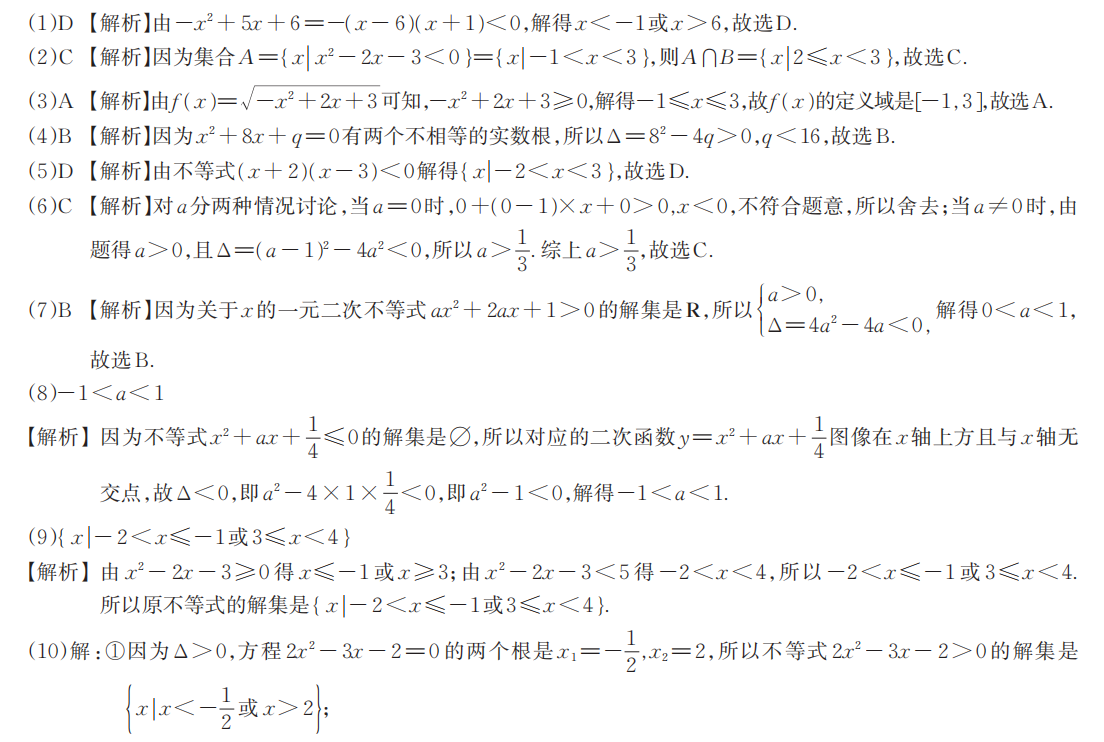 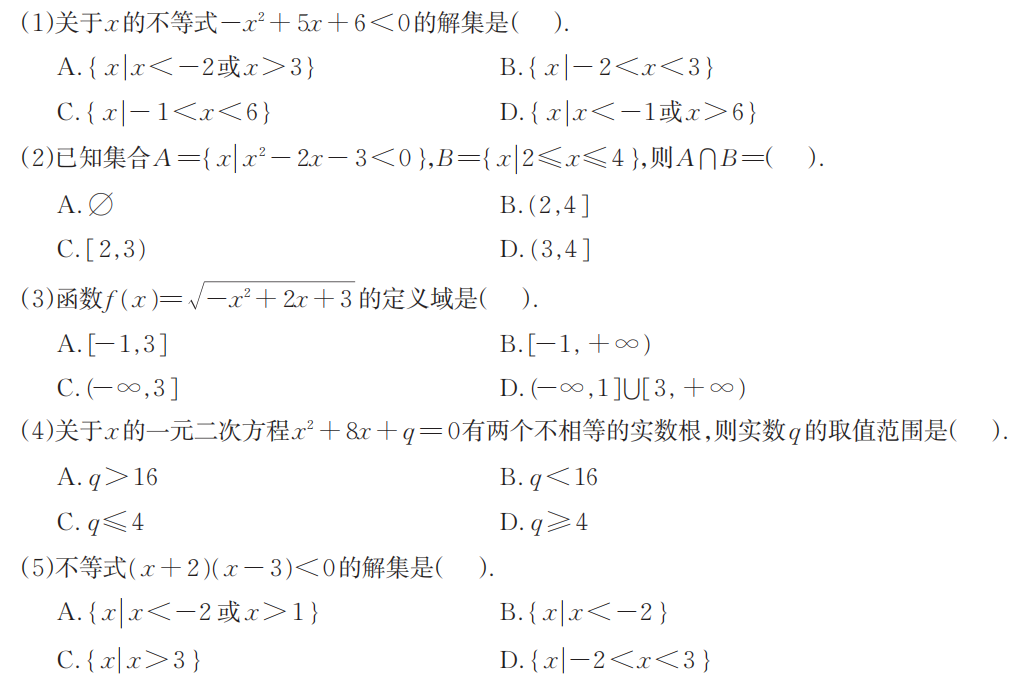 C
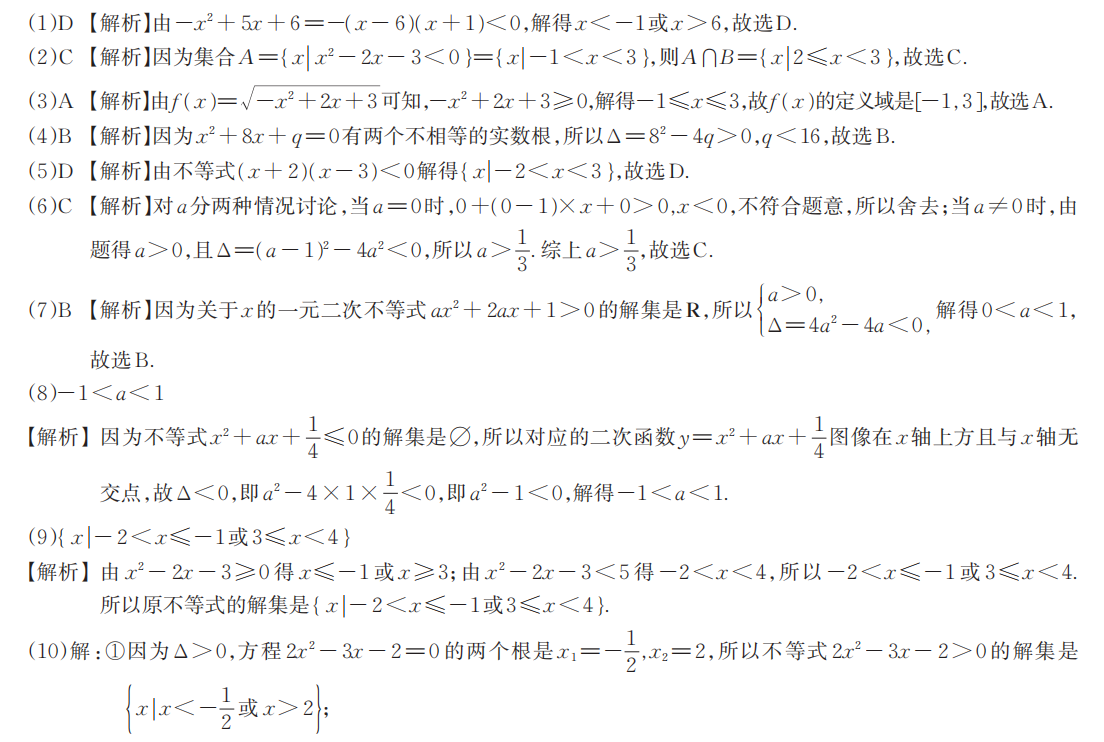 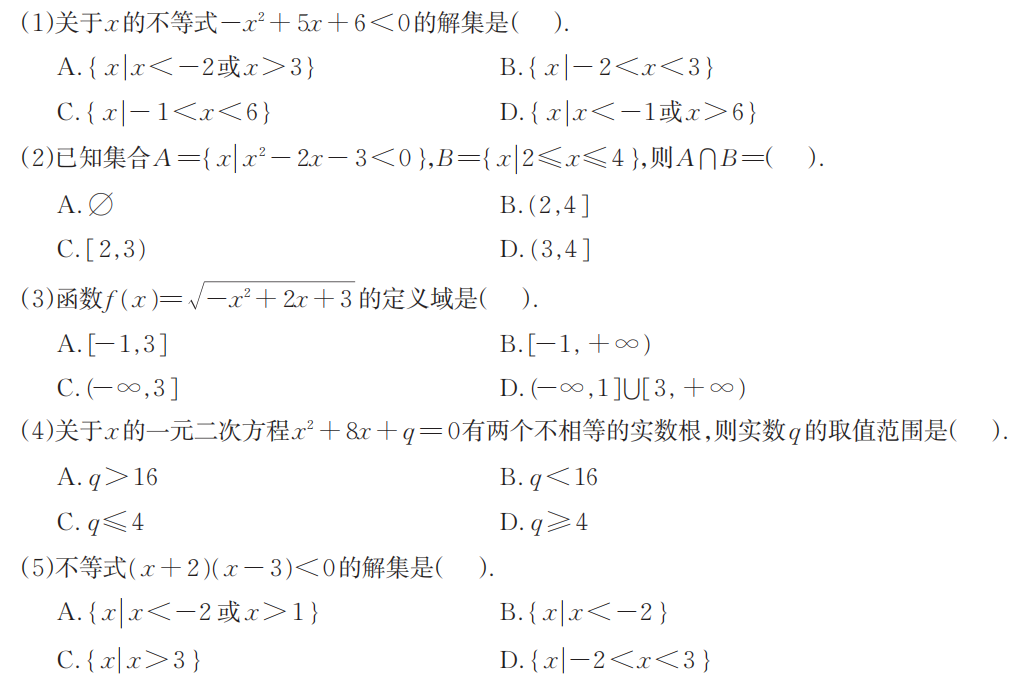 A
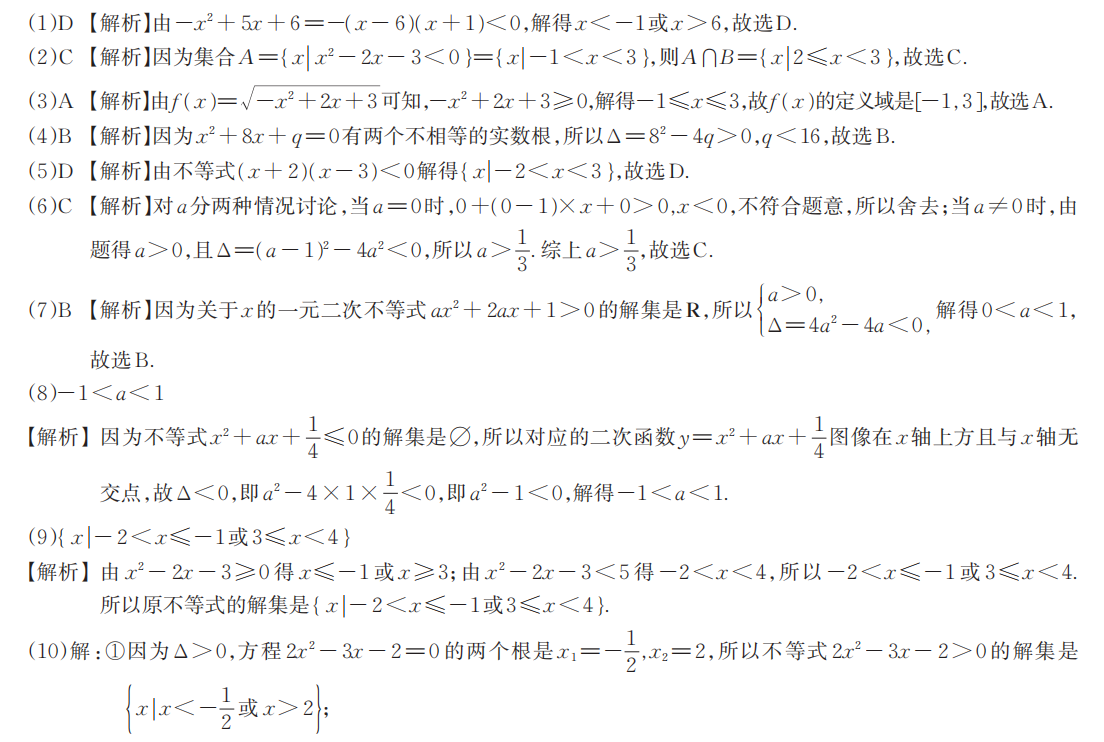 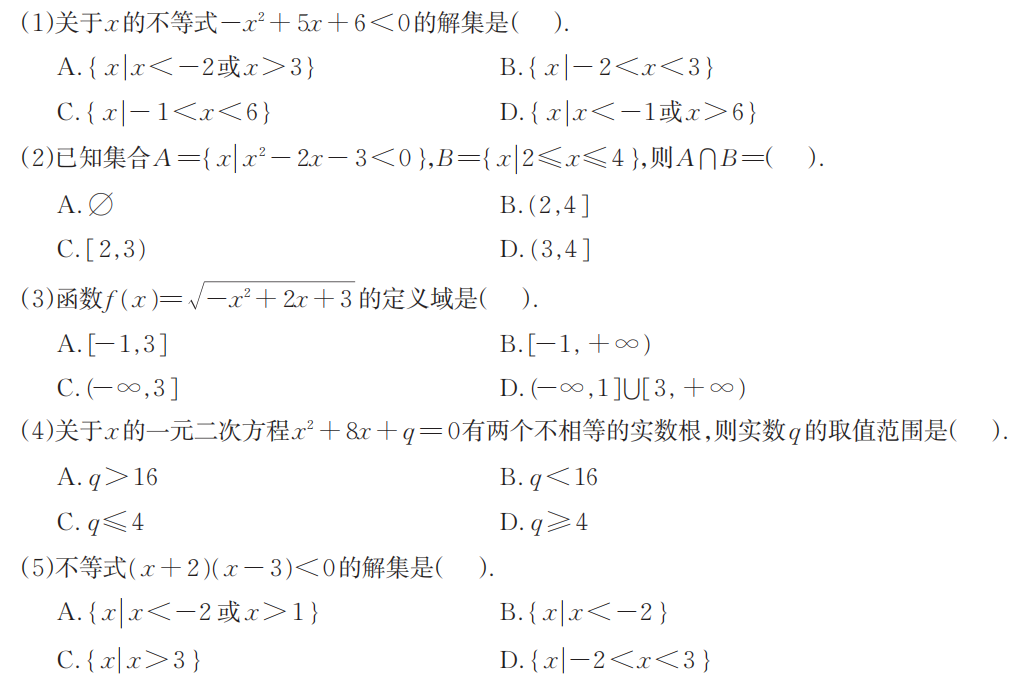 B
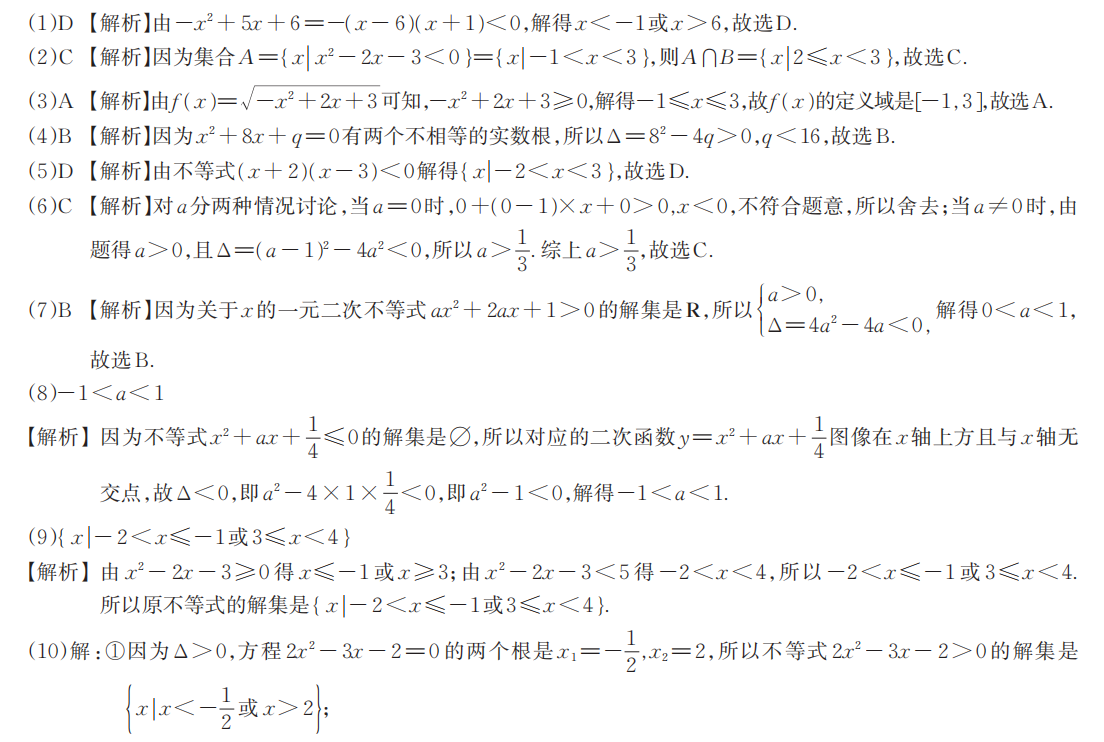 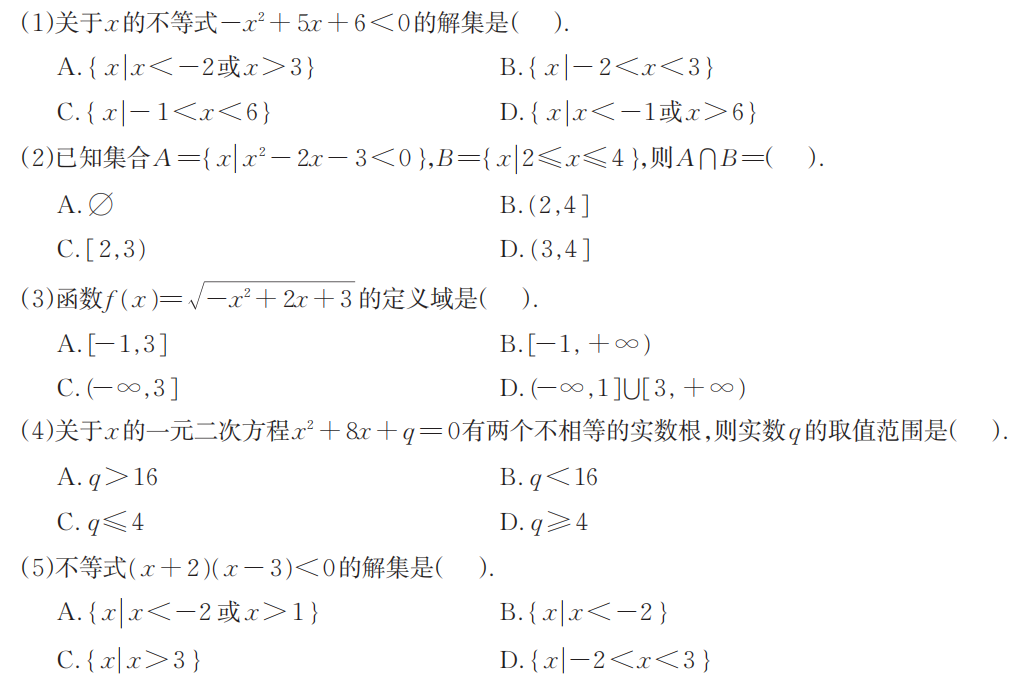 D
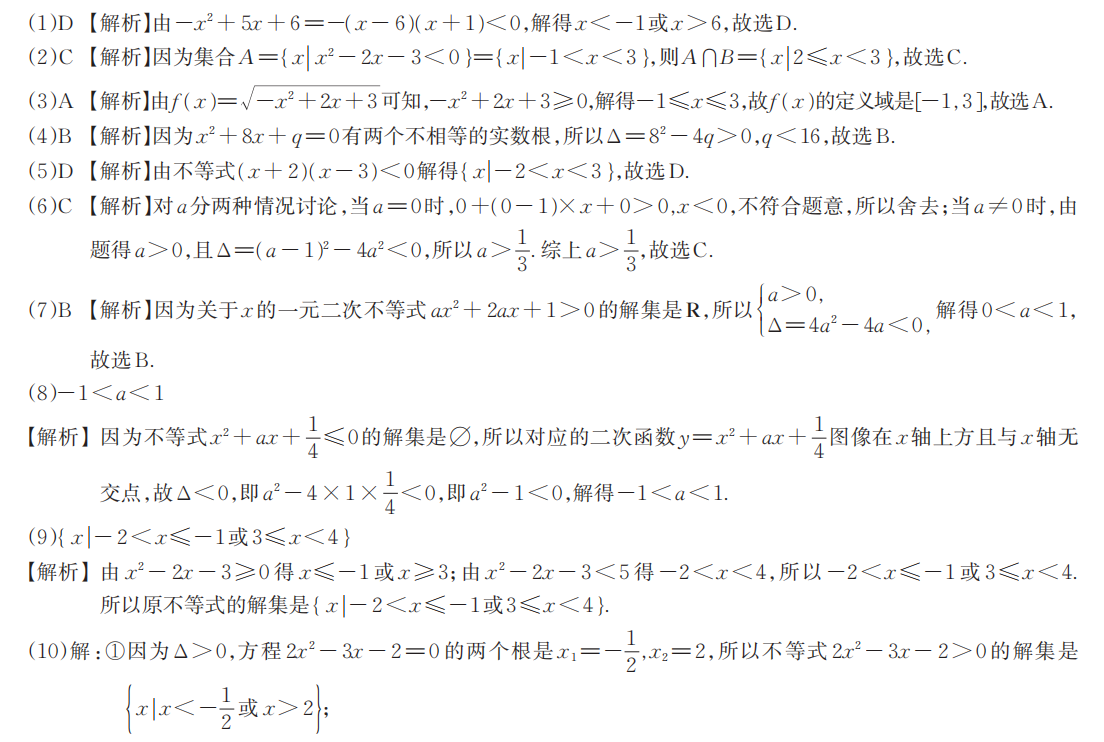 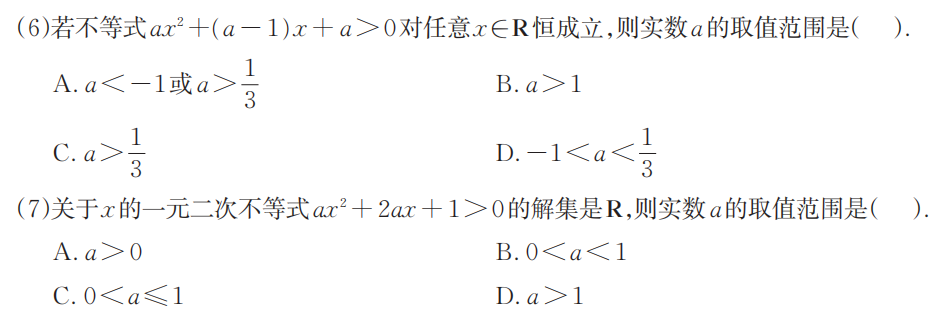 C
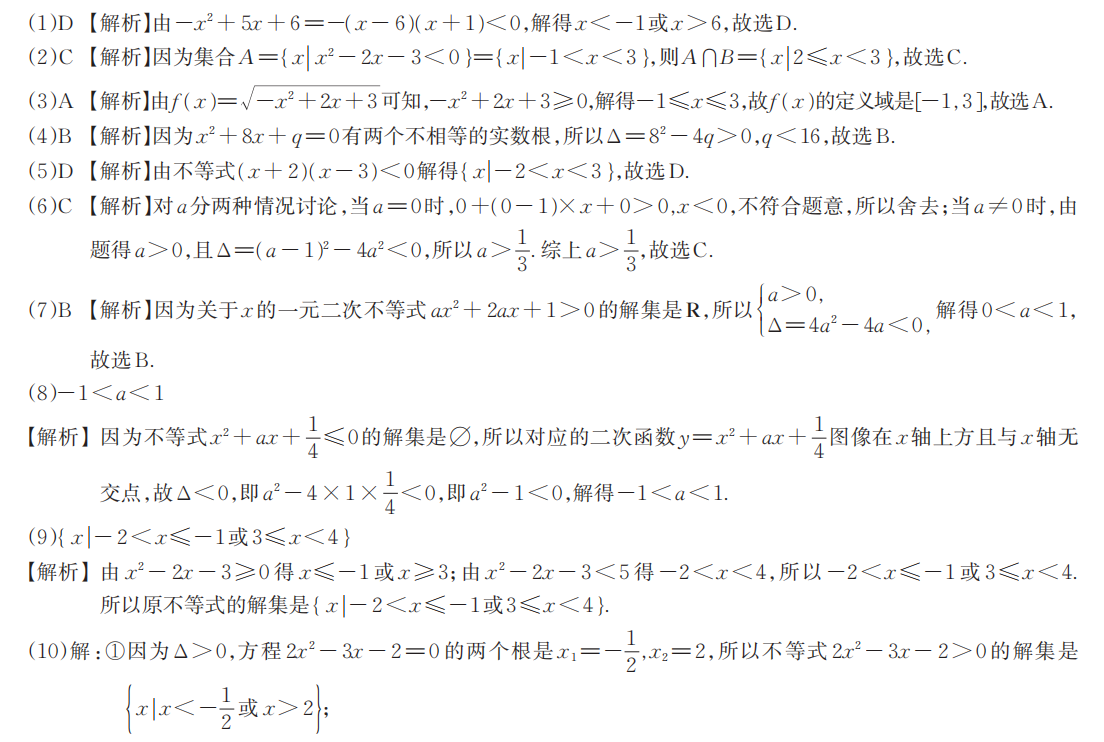 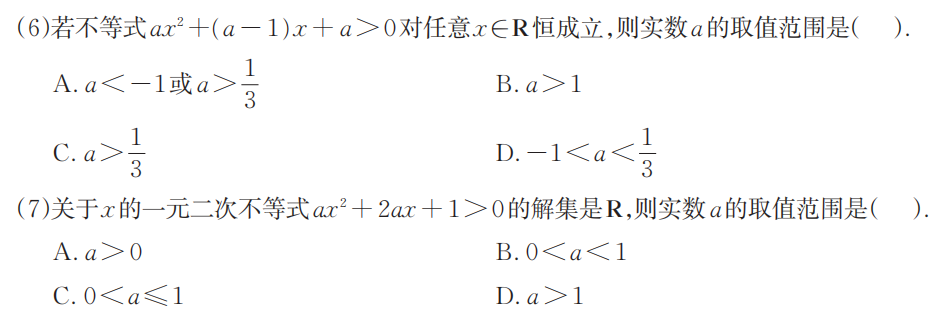 B
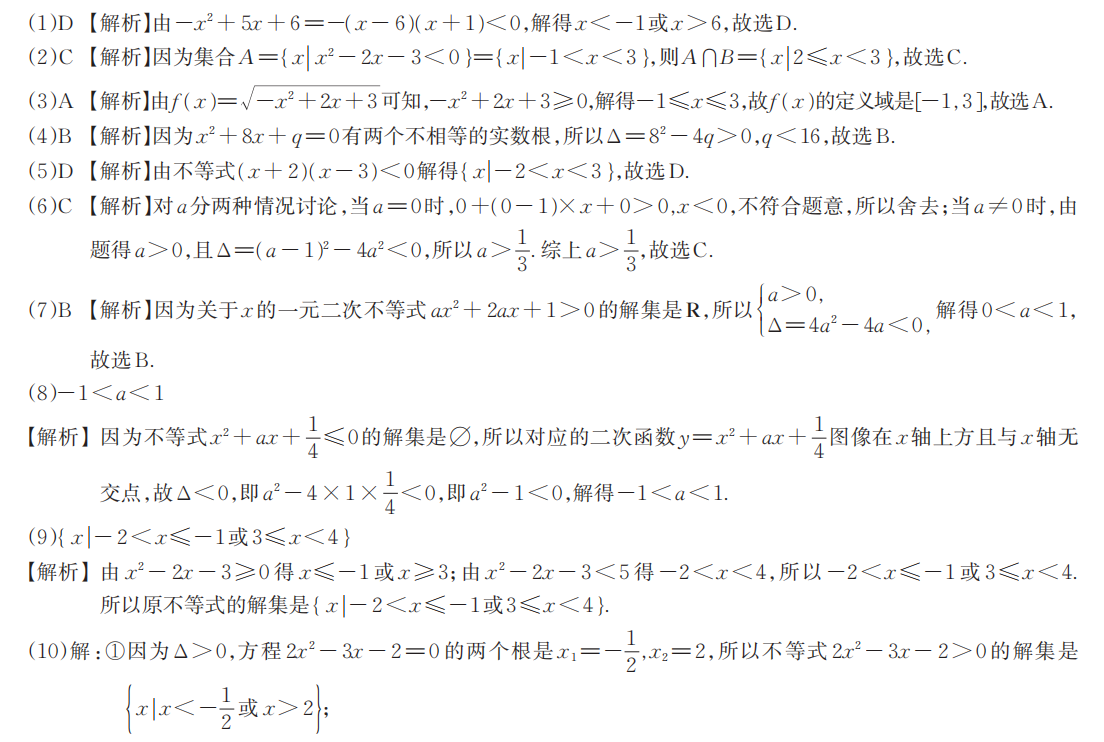 二、填空题
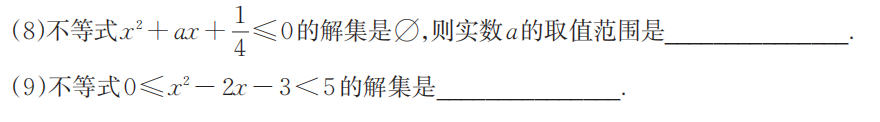 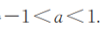 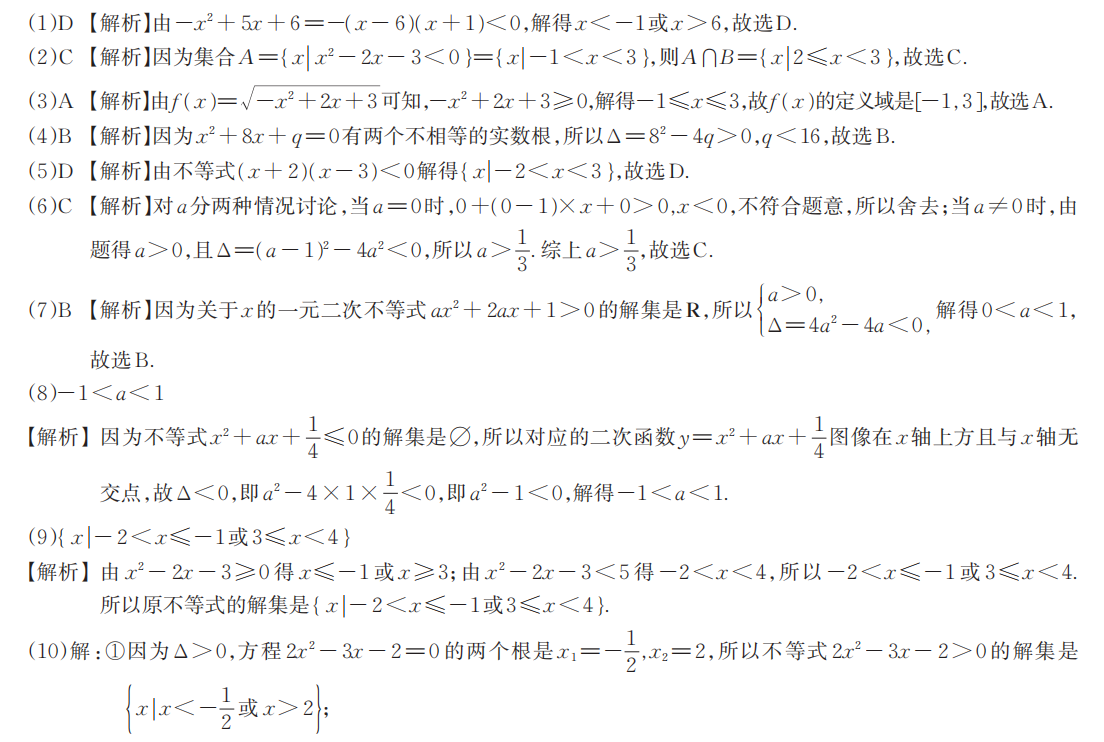 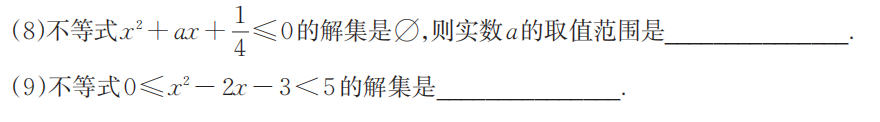 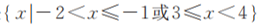 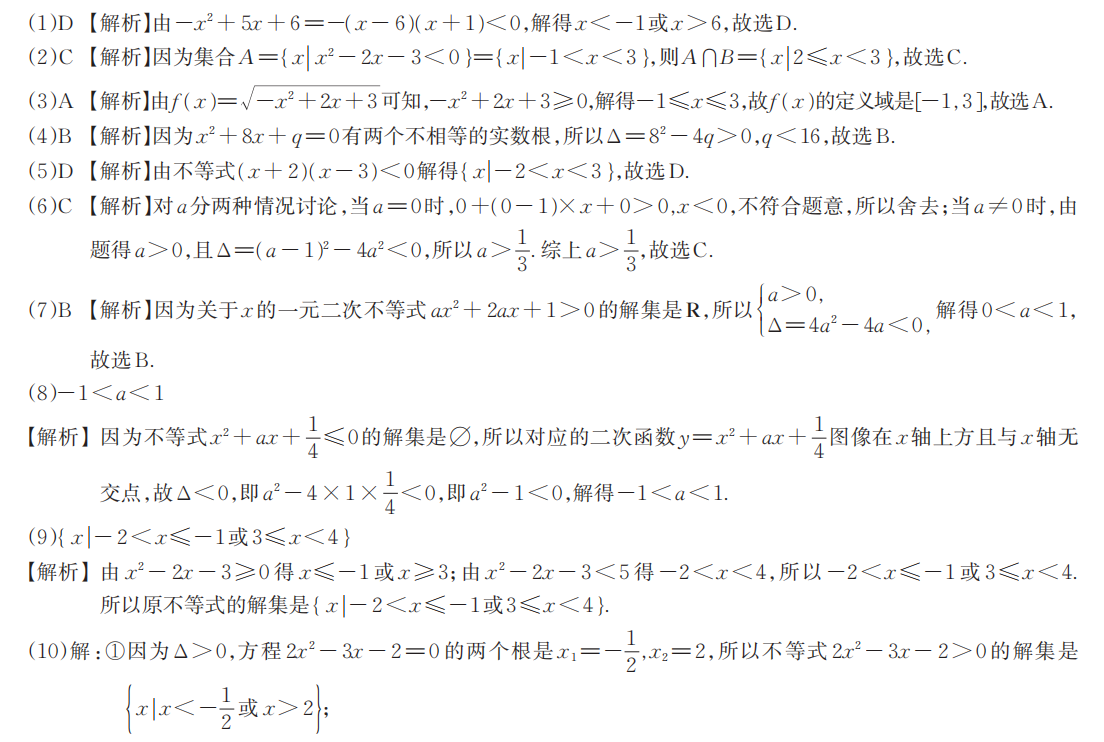 三、解答题
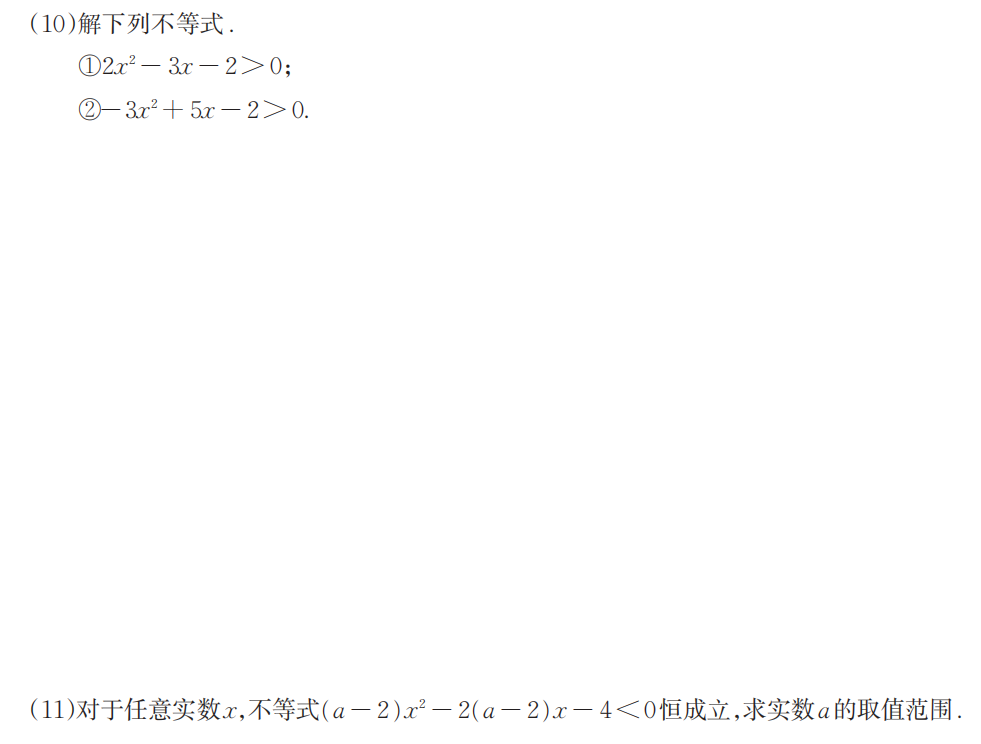 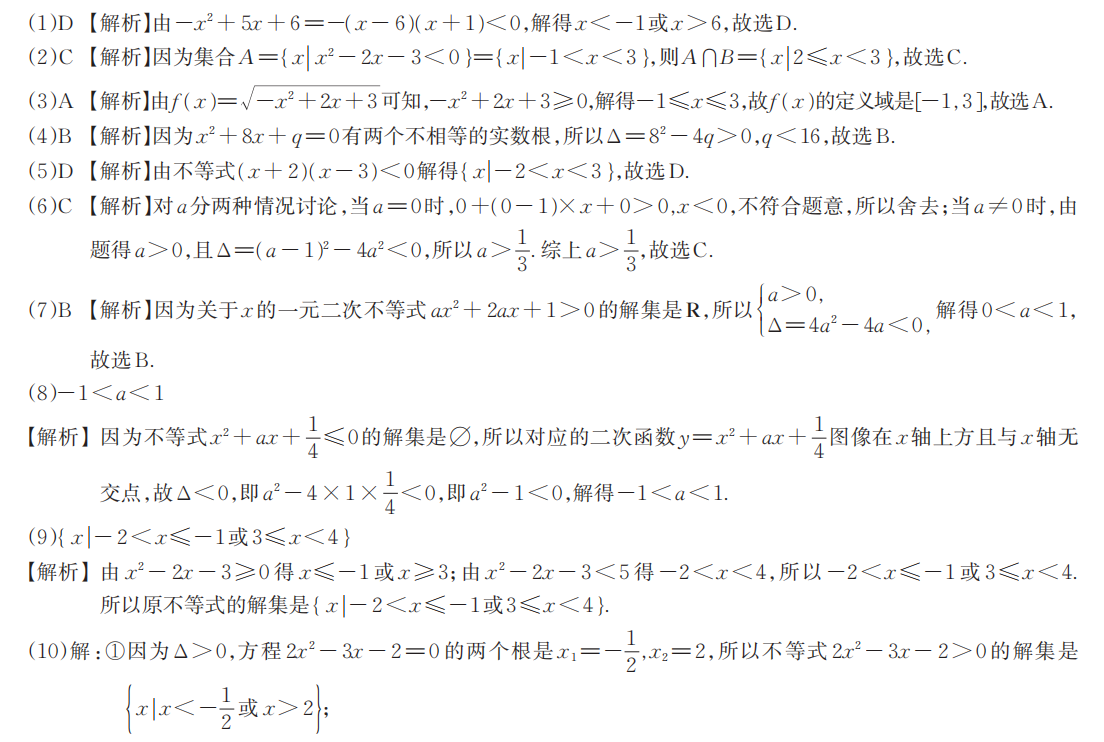 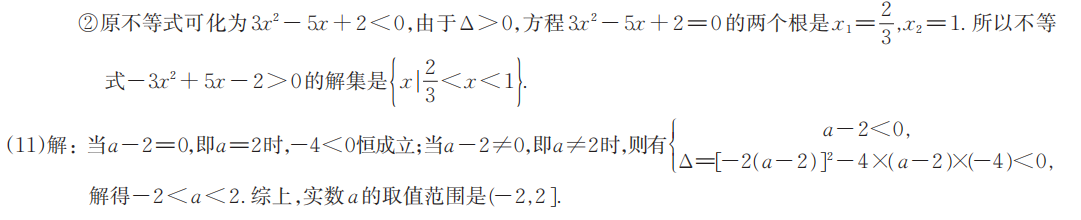 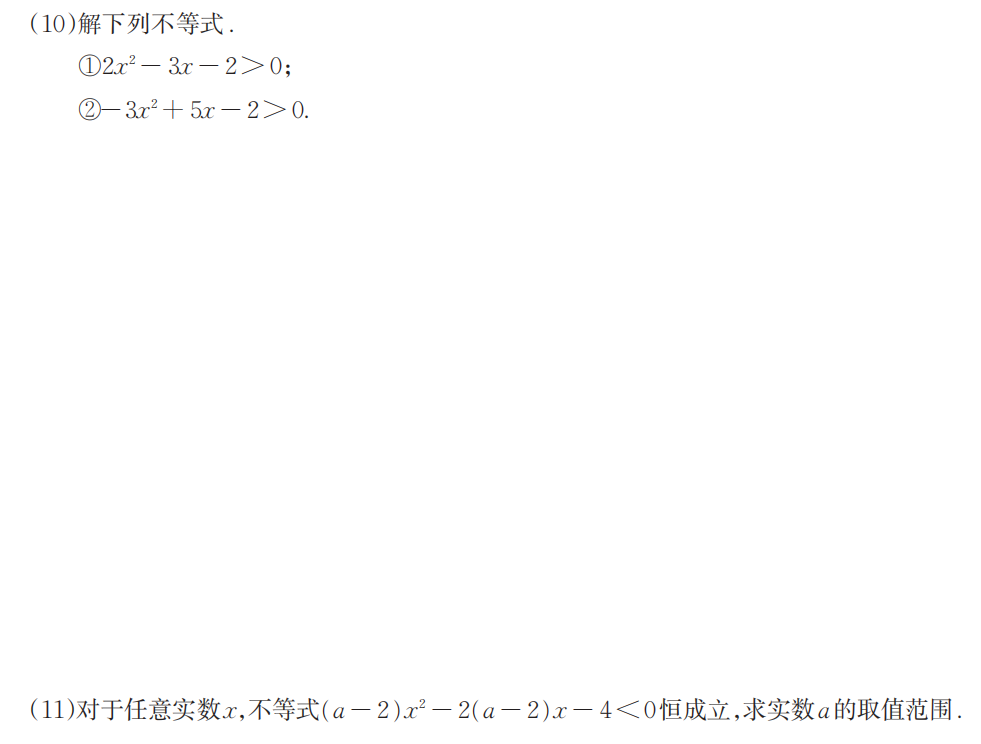 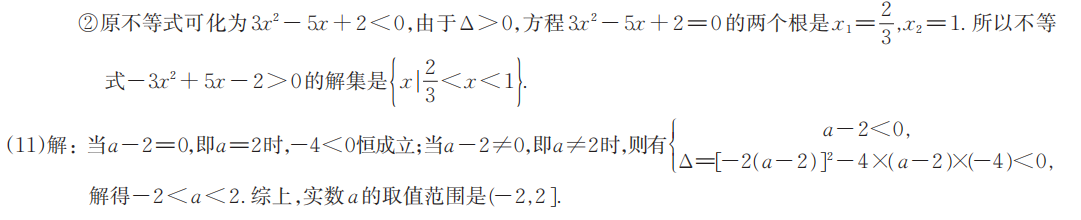 感谢收看
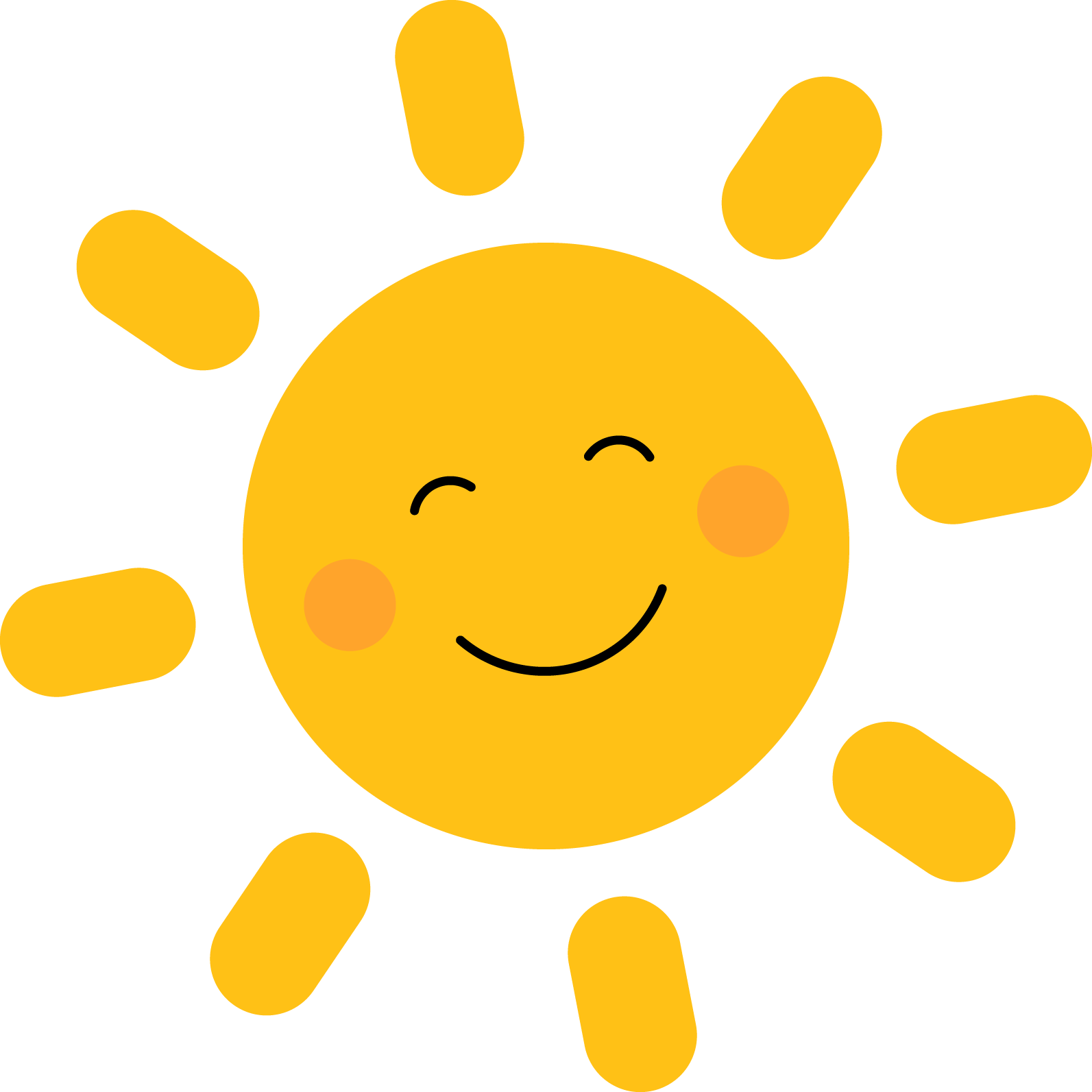